Unit 6
Do you know where it is?
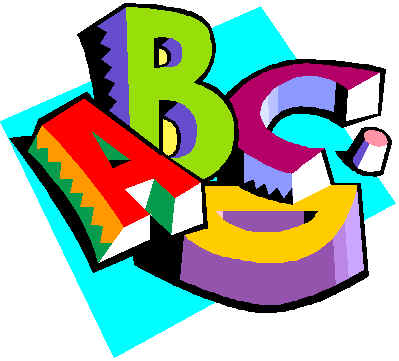 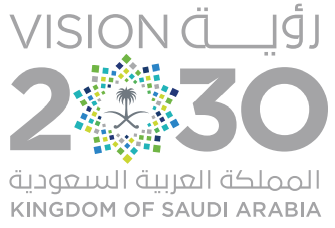 Writing
Objectives
discuss the topic based on Ss' information
Talk about Saudi Arabia’s vision 2030
Follow the steps to write an easy
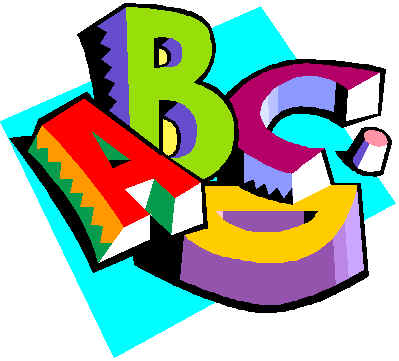 Think of the changes that happened in Saudi Arabia in the last 5 years.
What makes Saudi Arabia strong?
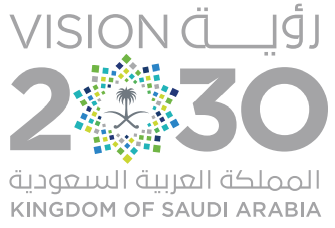 What’s new?
How people’s lives have changed?
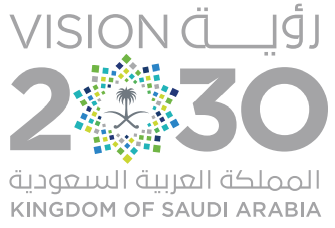 Work in groups
Make a chart on :
1. The the advantages and benefits  of S.A.( assets)
2. What you think it can achieve in the future. (aims)
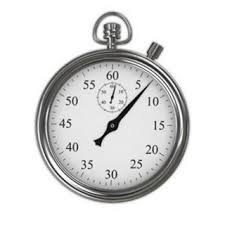 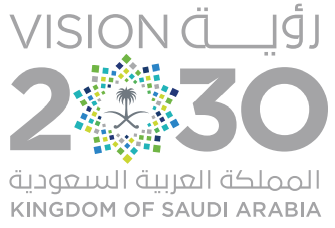 Now read the text and
 Circle each asset 
 Underline each aim.
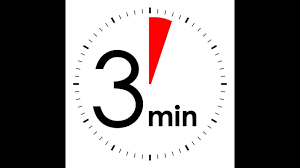 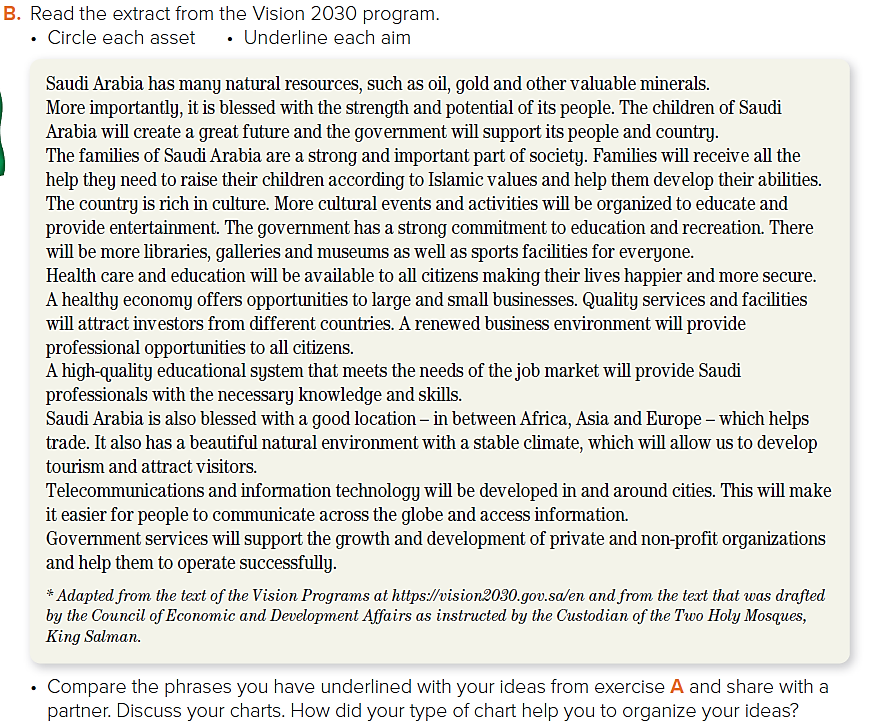 Make another chart to write lists of the assets in your city or neighborhood and what you think the aims should be for your city or neighborhood’s future.
Will you use the same style of chart
that you made in A? Why? Why not?
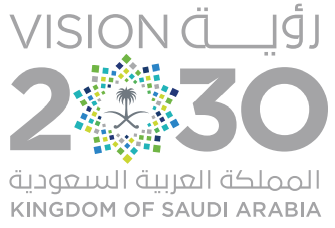 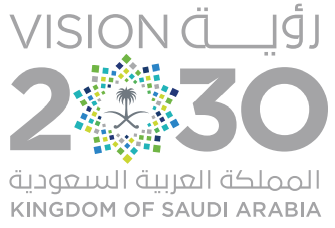 DON’T FORGET
How do we write an essay?
Introduction
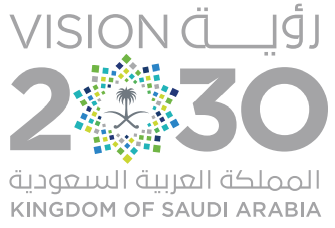 What city are you going to talk about?
Body paragraphs.
What makes it special?
history
people
location
cultural diversity
weather
What can the citizens of Jeddah do to improve it?
How will it change?
Conclusion
Your general opinion of the city.
Introduction
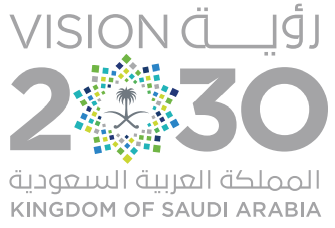 I live in a great city in a wonderful country. 
Jeddah is a city with a lot of assets and also a lot of things we can aim towards.
Body paragraphs.
Everything about Jeddah makes it unique. ……
There are so many things that we can do to improve our city. For example ………
The change will be enormous. …………
Conclusion
In general, ……………
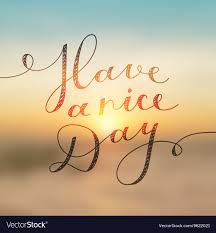